ТЕМА УРОКА
Многообразие путей познания мира
Мифология
Религия
Искусство
Пути (способы) познания мира
Житейское знание
Наука
Паранаука
Миф в образной форме содержит представления о мире, человеке, сверхъестественном. В мифе нет логичных объяснений.
Конибо (Перу)
Большое Магелланово облако – ягуар, который держит в когтях олененка; в начале мира ягуар погнался за олененком, который побежал по дороге жизни, схватил; это была первая победа смерти над жизнью.
Религиозное познание: основным элементом является вера в сверхъестественное.
Житейское знание человек получает в повседневной жизни.
Петр Чешуин (1925–2002)
«Остановились мы у домика, построен на берегу реки Чумыш, домик мне сразу понравился, просто дворцом, две комнаты, сенки, кладовка, хороший сарай, баня, – рядом река, кругом лес, тут я сразу подумал, когда мы ехали, присмотрел хорошие места, пойду на охоту, ловить зайчиков».
Здравый смысл – совокупность общепринятых, часто неосознанных способов объяснения и оценки наблюдаемых явлений окружающей действительности.
Народная мудрость – коллективный опыт, который получает выражение в пословицах и поговорках.
Искусство – область культуры, которая представляет собой отражение окружающей действительности в художественных образах.
Паранаука – знание, содержащее некоторые атрибуты научного знания, объект которого не признается реально существующим.
Характеристика
А) отражение мира как прекрасного или безобразного
Б) ориентация на здравый смысл и опыт, накопленный предшествующими поколениями
В) сбор информации о функционировании объекта в специально созданных условиях и проверка полученных фактов
Г) создание теории на основе анализа и обобщения опытных данных
Д) получение знаний о свойствах объектов вследствие их регулярного практического использования
Способ познания
1) научное познание
2) художественное познание
3) житейское познание
Приведите примеры способов познания:
художественное познание
житейское познание
мифологическое познание
ДОМАШНЕЕ ЗАДАНИЕ
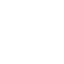 § 23
Подготовиться к тесту по конспекту в тетради